โรคเบาหวาน
ดร.ศิริลักษณ์ จิตต์ระเบียบและคณะฯ
           สำนักโรคไม่ติดต่อ
สถานการณ์โรค
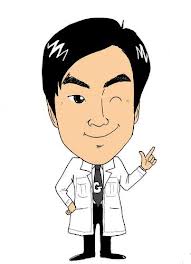 ปัจจุบัน ทั่วโลกให้ความสำคัญกับการจัดการโรค     ไม่ติดต่อเรื้อรังมากขึ้น เนื่องจากสภาวะความเป็นอยู่และ    วิถี ชีวิตที่เปลี่ยนไป ทำให้ผู้ป่วยกลุ่มนี้มีจำนวนเพิ่มขึ้น                                                           จากรายงานสถิติสุขภาพทั่วโลกปี พ.ศ. 2555 ขององค์การอนามัยโลก พบว่า 1 ใน 10 ของประชาชนในวัยผู้ใหญ่ป่วยเป็นโรคเบาหวาน และพบว่าประมาณร้อยละ 63 ของการเสียชีวิตทั้งหมดทั่วโลก เกิดจากโรคไม่ติดต่อเรื้อรังเรื้อรัง
สถานการณ์โรค(ต่อ)
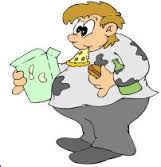 สำหรับประเทศไทย รายงานจากการสำรวจสุขภาพประชาชนไทยโดยการตรวจร่างกาย ครั้งที่ 4 พ.ศ. 2551-2552 พบความชุกของโรคเบาหวาน ในประชากรไทยอายุ 15 ปีขึ้นไป คิดเป็นร้อยละ 6.9 ทั้งนี้พบว่า 1 ใน 3 ของผู้ที่เป็นเบาหวานไม่เคยได้รับการวินิจฉัยว่าเป็นเบาหวานมาก่อน และมีผู้ที่ได้รับการวินิจฉัยว่าเป็นเบาหวานแต่ไม่ได้รับ                                    การรักษา คิดเป็นร้อยละ 3.3
มาตรการในการรับมือของกรมควบคุมโรค                        ต่อเบาหวานในอนาคต
โรคเบาหวาน
เป็นความผิดปกติเนื่องจากร่างกายไม่สามารถนำน้ำตาลในร่างกายไปใช้ได้อย่างเต็มที่ สาเหตุเนื่องจากขาดฮอร์โมนอินซูลิน หรือไม่ขาดฮอร์โมนแต่ร่างกายไม่ตอบรับต่อฮอร์โมนชนิดนี้ ผลที่  ตามมาคือระดับในเลือดสูงกว่าปกติ
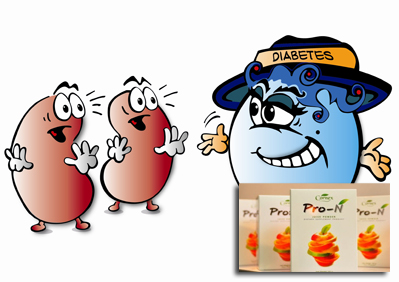 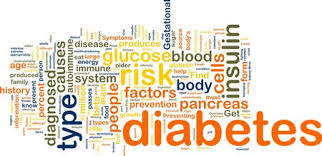 เบาหวานแบ่งเป็น 2 ประเภทใหญ่
เบาหวานชนิดที่ 1 ร่างกายมีการผลิตอินซูลินน้อยมากหรือขาดอินซูลินโดยสิ้นเชิง ซึ่งส่วนใหญ่เป็นเพราะร่างกายขาดแอนติบอดี้ ทำลายเบต้าเซลทีที่สร้างอินซูลิน พบประมาณร้อยละ 5-10 จากการวินิจฉัยโรคเบาหวานทั้งหมด

เบาหวานชนิดที่ 2 ร่างกายไม่สามารถใช้อินซูลินที่ผลิตมาได้อย่างมีประสิทธิภาพ เนื่องจากมีภาวะดื้อต่ออินซูลิน พบประมาณ ร้อยละ 90-95 จาการวินิจฉัยโรคเบาหวานทั้งหมด สำหรับเบาหวานชนิดอื่นๆ ที่อาจพบได้ ได้แก่ เบาหวานที่เกิดในขณะตั้งครรภ์ หรือเบาหวานที่เกิดจากสาเหตุเฉพาะเจาะจง เช่น ความบกพร่องทางพันธุกรรม โรคของตับอ่อน ความผิดปกติของออร์โมน เป็นต้น ซึ่งพบได้จำนวนน้อยมากขึ้น
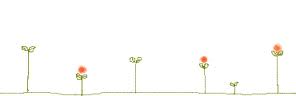 ปัจจัยเสี่ยงต่อการเกิดโรคเบาหวาน
ปัจจัยเสี่ยงที่ไม่สามารถปรับเปลี่ยนได้ ได้แก่ กรรมพันธุ์ อายุที่เพิ่มขึ้น ประวัติเบาหวานขณะตั้งครรภ์หรือน้ำหนักเด็กแรกคลอดมากกว่า 4 กิโลกรัม 



 ปัจจัยที่ไม่สามารถปรับเปลี่ยนได้ ได้แก่ อ้วน ความดันโลหิตสูง ความผิดปกติของไขมันในเลือด การขาดการออกกำลังกาย เกิดจากการใช้ยาบางชนิด
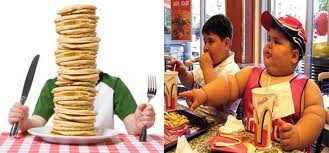 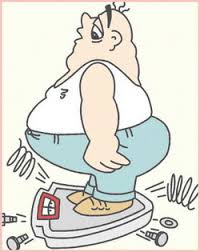 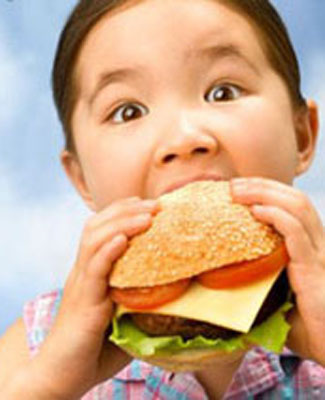 อาการของโรคเบาหวาน
อาการปัสสาวะบ่อย และอาจจะพบว่าปัสสาวะมีมดตอม
หิวน้ำบ่อยเนื่องจากต้องทดแทนน้ำที่ถูกขับออกทางปัสสาวะ
กินเก่ง หิวเก่ง แต่น้ำหนักจะลด
เห็นภาพไม่ชัด ตาพร่ามัว
คันตามผิวหนัง มีการติดเชื้อรา โดยเฉพาะอย่างยิ่งบริเวณช่องคลอดของผู้หญิง 
ชาไม่มีความรู้สึก หย่อนสรรถภาพทางเพศ เนื่องจากน้ำตาลสูงนานๆ ทำให้เส้นประสาทเสื่อมเกิดแผลที่เท้าได้ง่ายเพราไม่รู้สึก
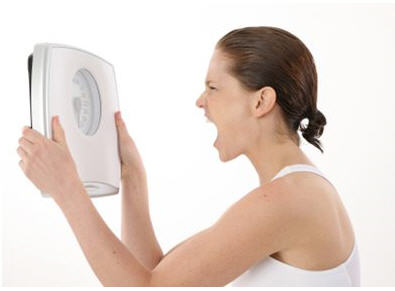 การรักษา
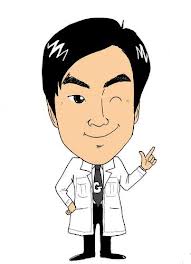 การรักษามักจะเริ่มด้วยการแนะนำเรื่องการควบคุมอาหาร            การออกกำลังกาย 
ถ้าคุมอาหารและออกกำลังกายไม่ได้ผล อาจต้องใช้ยารักษาความดัน
ไปรับการตรวจตามนัดทุกครั้ง แต่หากมีความผิดปกติเกิดขึ้นควรไปตรวจที่โรงพยาบาล
ควรหมั่นดูแลรักษาเท้าเป็นพิเศษ ระวังอย่าให้เกิดบาดแผลหรือการอักเสบ
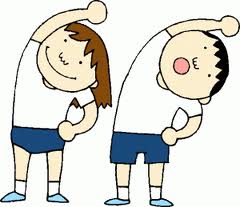 การปฏิบัติตัวเพื่อป้องกันโรคเบาหวาน
1. การรับประทานอาหาร
เลือกอาหารที่เหมาะสม มีความหลากหลายครบ 5 หมู่
เลือกอาหารที่รสไม่จัด ลดการรับประทานอาหารที่มีรสชาติหวาน มัน เค็มลง
ปรุงอาหารด้วยวิธีต้ม ตุ๋น นึ่ง อบ ยำ และผัดที่ไม่มันมากกว่าการทอด
รับประทานผัก 3-5 ส่วน/วัน ได้แก่ ผักสด 3-5 ทัพพี/วัน หรือผักสุก 9 ช้อนโต๊ะ/วัน
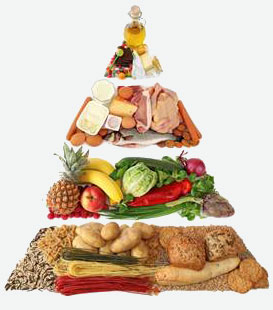 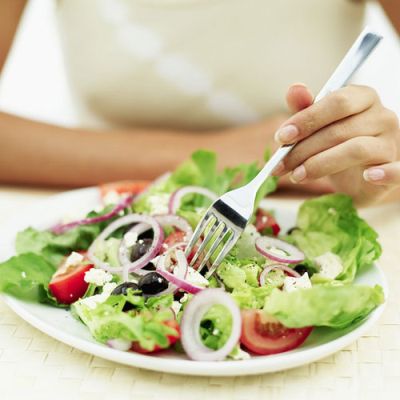 การปฏิบัติตัวเพื่อป้องกันโรคเบาหวาน(ต่อ)
2. การออกกำลังกายหรือการเคลื่อนไหวร่างกายที่กระฉับกระเฉง
	ออกกำลังกายสม่ำเสมอ อย่างน้อยวันละ 30 นาที 5 วันต่อสัปดาห์

3. การควบคุมให้น้ำหนักตัวที่เหมาะสม
     ดัชนีมวลกาย ไม่เกิน 23 กิโลกรัม/ตารางเมตร
     คำนวณโดยใช้สมการ
       	ดัชนีมวลกาย =        น้ำหนักตัว (กิโลกรัม)      
                                      ส่วนสูง (เมตร) x ส่วนสูง (เมตร)
           รอบเอว ชาย น้อยกว่า 90 เซนติเมตร
 	                 หญิง น้อยกว่า 80 เซนติเมตร
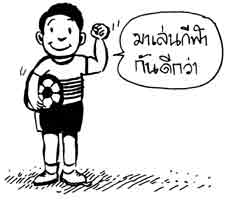 การปฏิบัติตัวเพื่อป้องกันโรคเบาหวาน(ต่อ)
4. การดูแลจิตใจและอารมณ์
     ทำจิตใจให้สบาย ผ่อนคลายความเครียดทำใจเรื่องของการควบคุมตนเองในการรับประทานอาหารและออกกำลังกาย
5. การตรวจสุขภาพประจำปีในผู้ที่มีอายุ 35 ปีขึ้นไป
     ควรไปรับการตรวจสุขภาพสม่ำเสมอ ปีละ 1 ครั้ง
6. ควบคุมความดันโลหิต
7. เลิกสูบบุหรี่ และหลีกเลี่ยงจากการได้รับควันบุหรี่
8. ลดการดื่มปริมาณแอลกอฮอล์ (ชายไม่เกิน 2 แก้ว/วัน หญิงไม่เกิน 1 แก้ว/วัน)
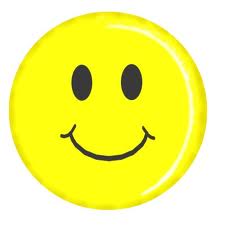 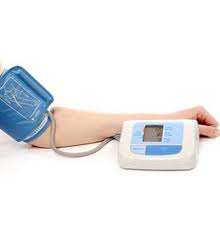 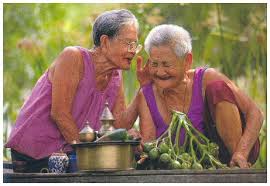 กินตามวัย...ห่างไกลโรค
กินตามวัย...ห่างไกลโรค(ต่อ)
Q & A
Thank You...